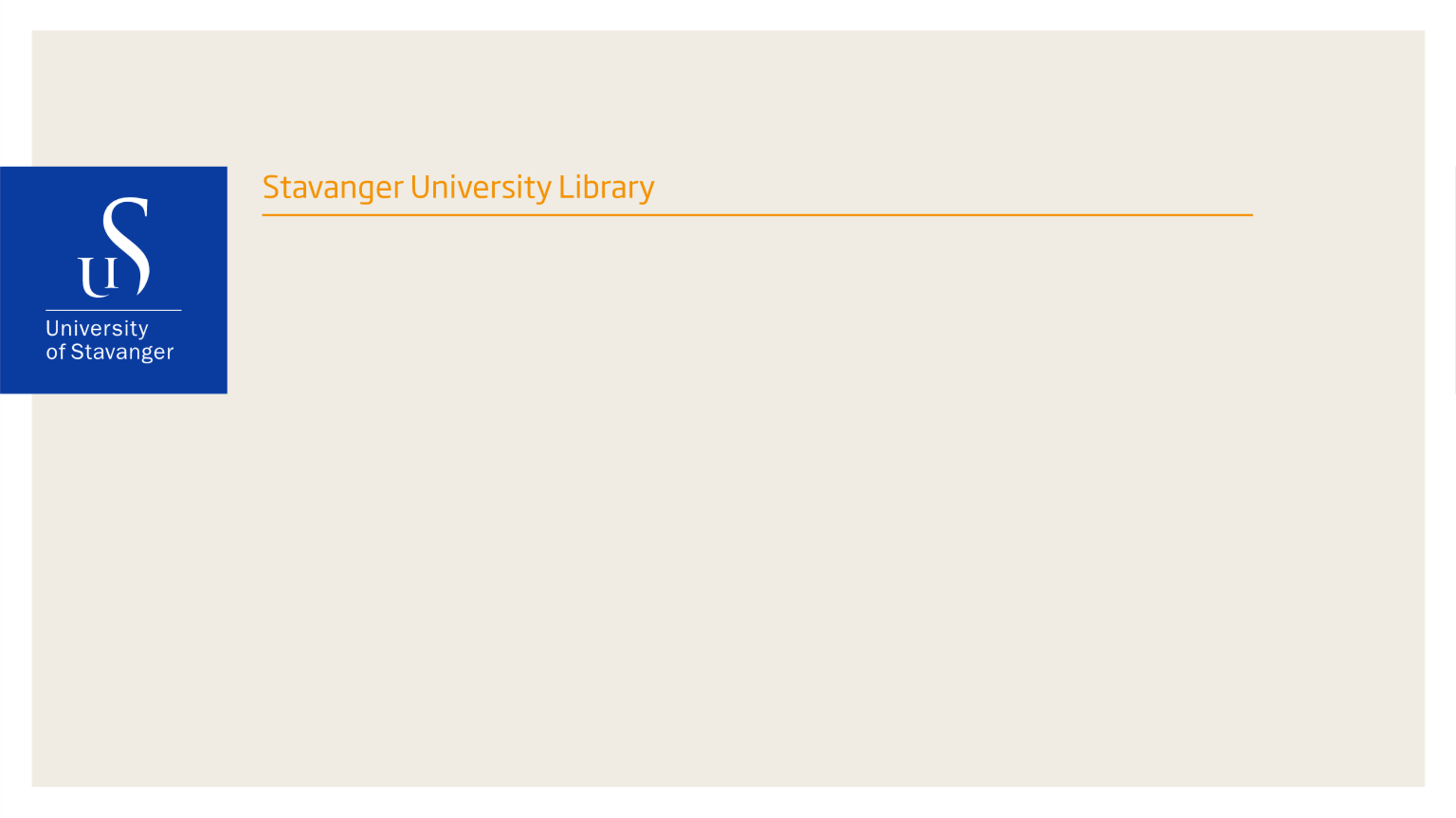 Introduction to LaTeX
Håkon M. Bjerkan and Kari Ø. Frafjord
Academic librarians – contact persons for TN
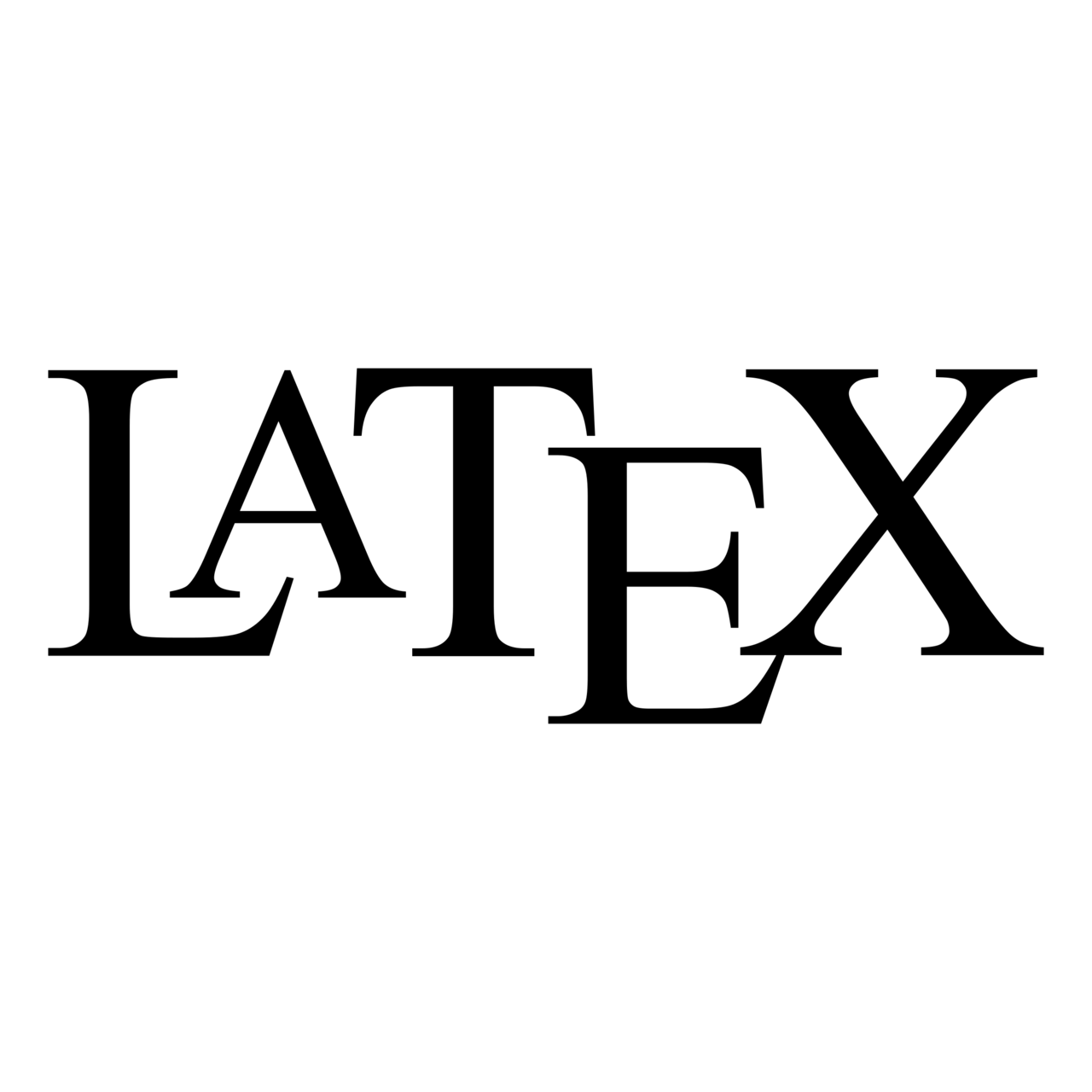 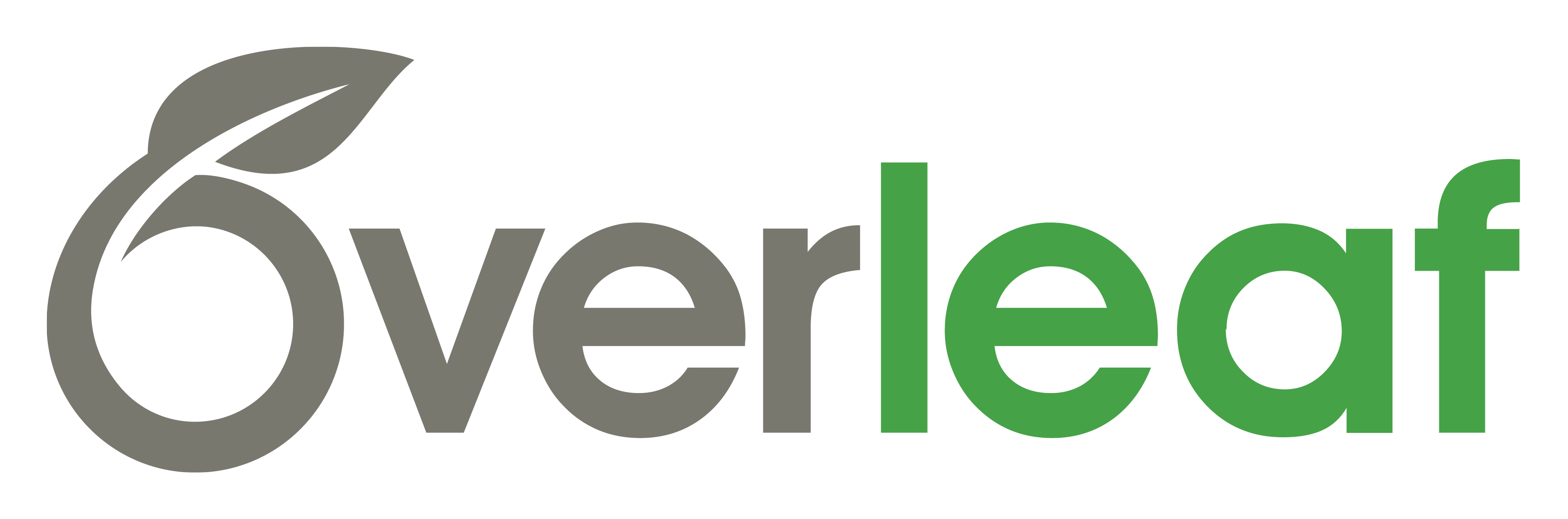 12.09.2023
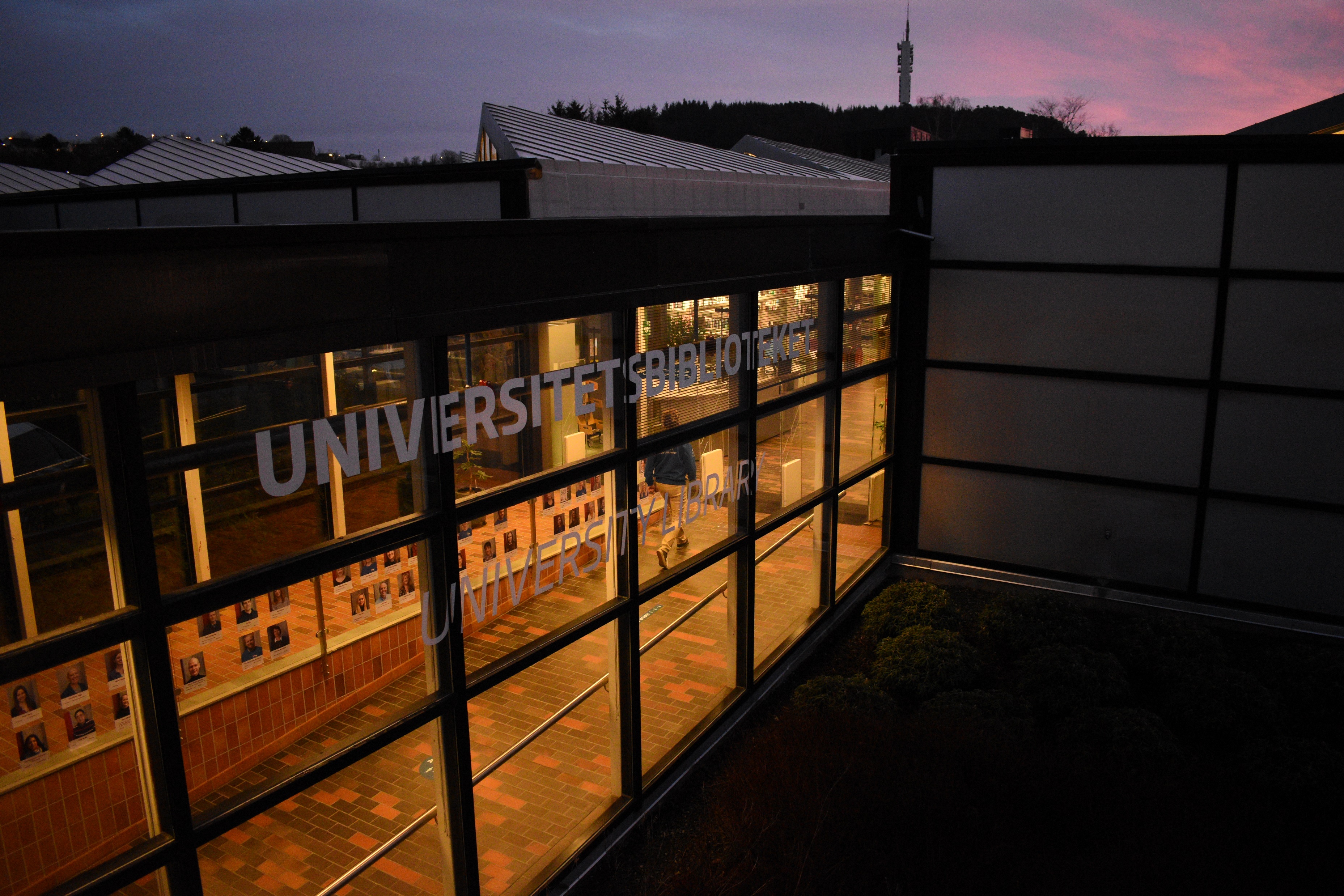 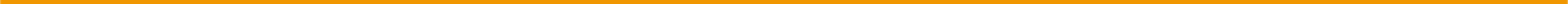 Program
What is LaTeX? 
The workflow – LaTeX vs. Word
Create a template for later use
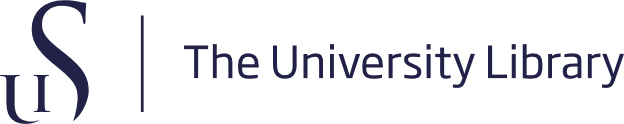 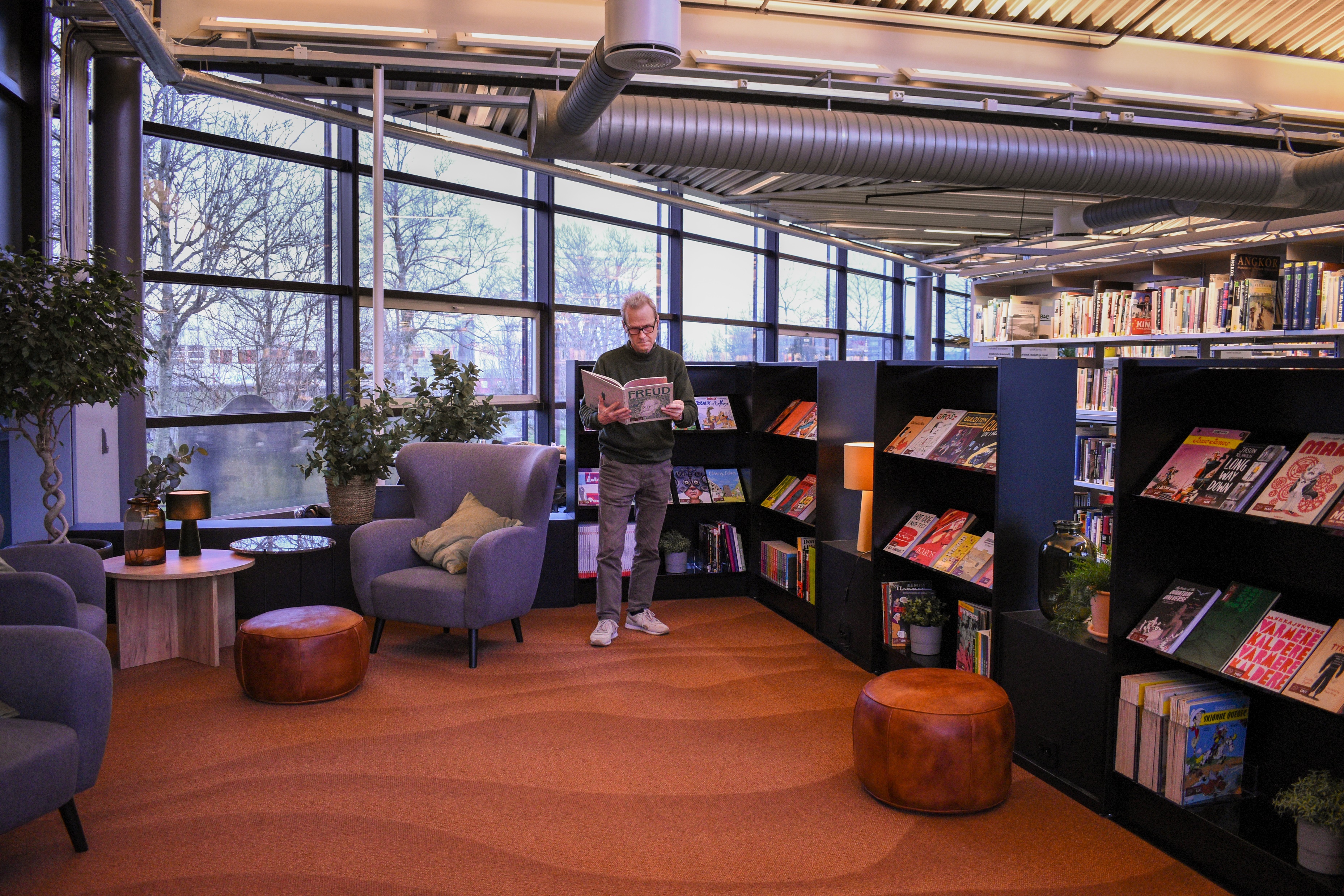 The best way to learn LaTeX is by trying it out yourself!
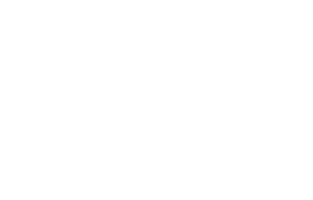 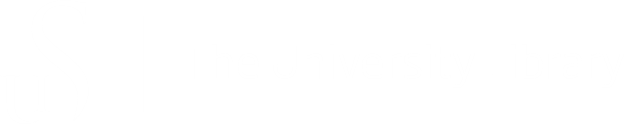 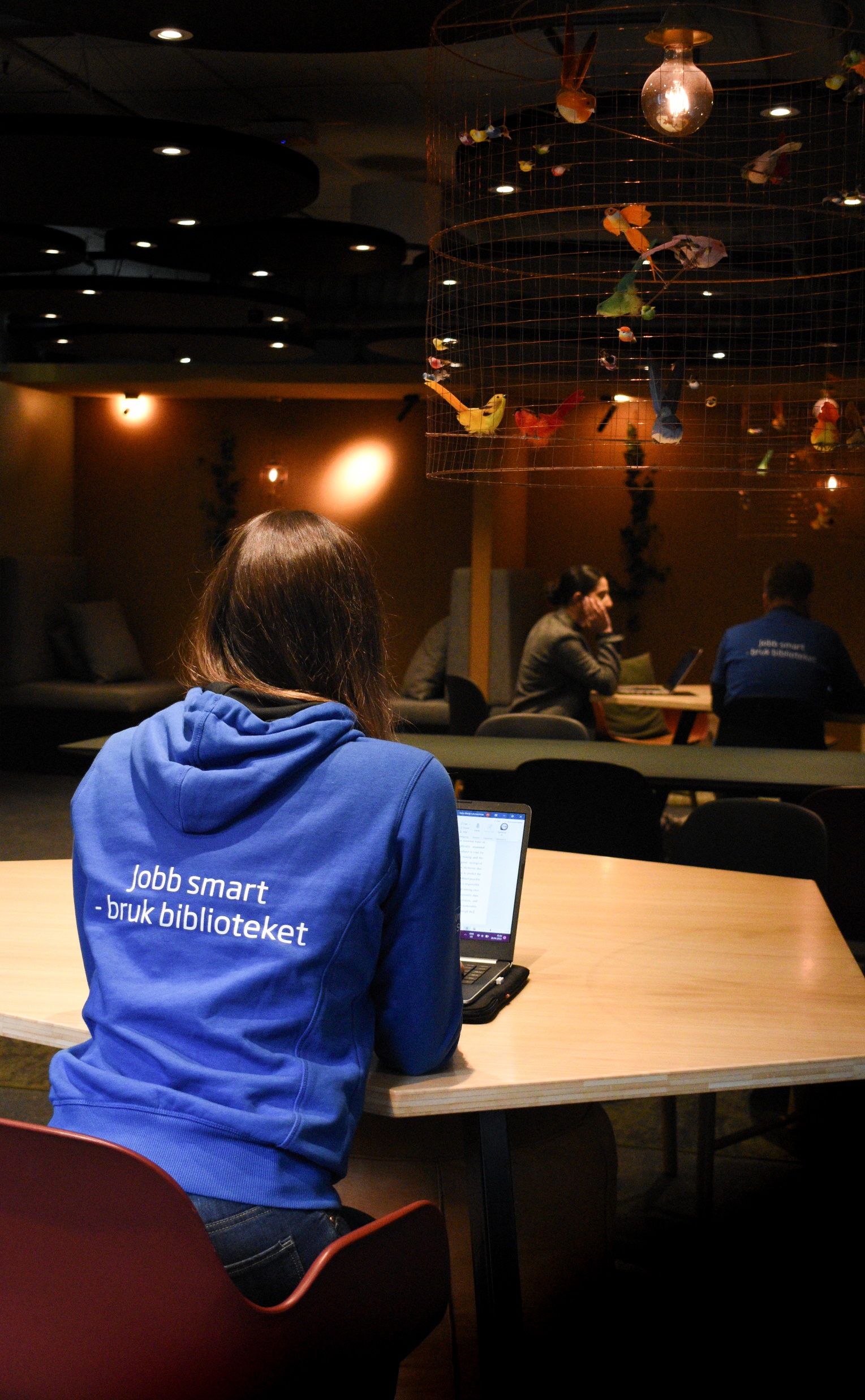 What is LaTeX?
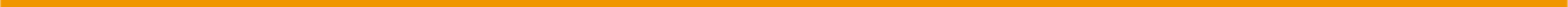 and when is LaTeX a good alternative?

A text-editing program
Used instead of Microsoft Word, Google Docs, OpenOffice etc. 
You have more control over your document and spend less time on formatting
Well-suited for larger assignments/thesis and if the document includes equations, figures, tabels, cross references, references etc.
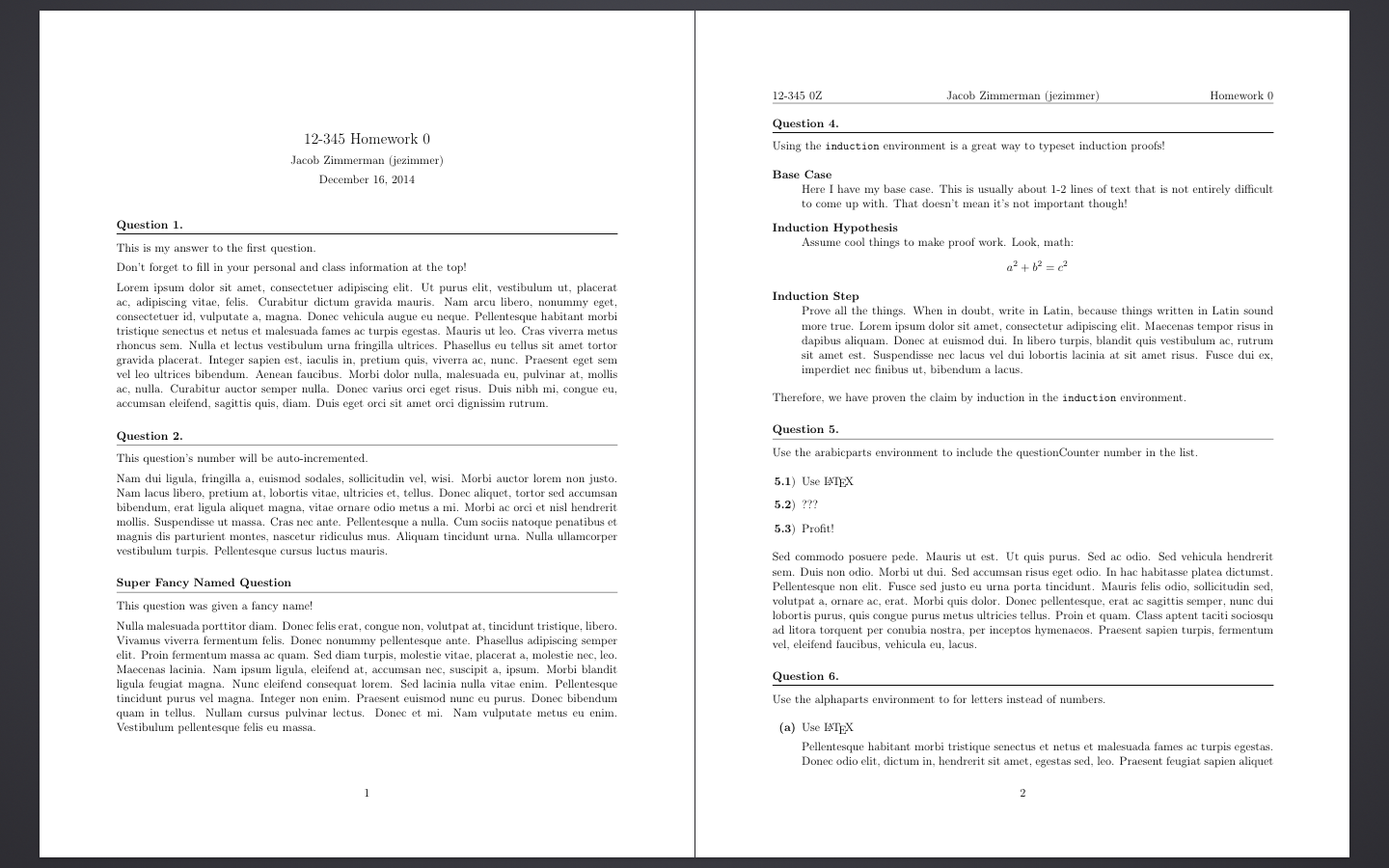 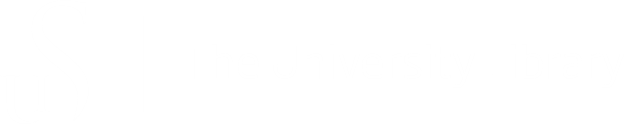 LaTeX vs. Microsoft Word
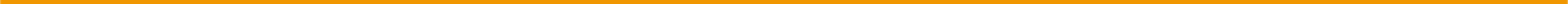 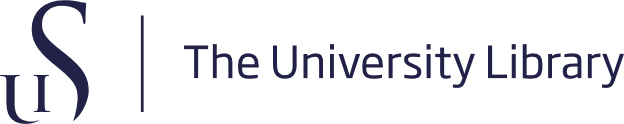 How does it work?
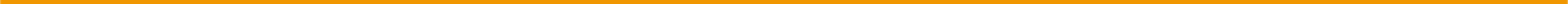 The workflow when using LaTeX
.tex-file
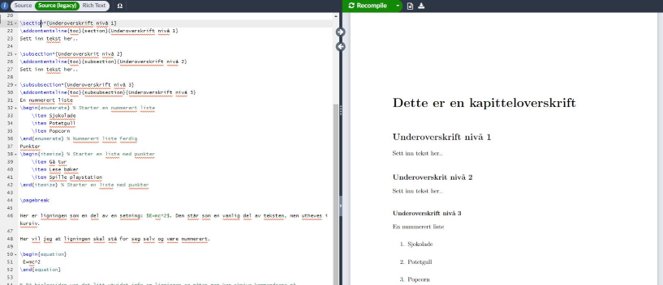 «Compile» source file
Edit source file in Overleaf
.pdf-file
Check result
(PDF-file)
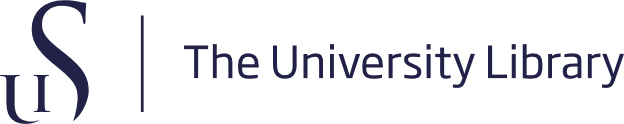 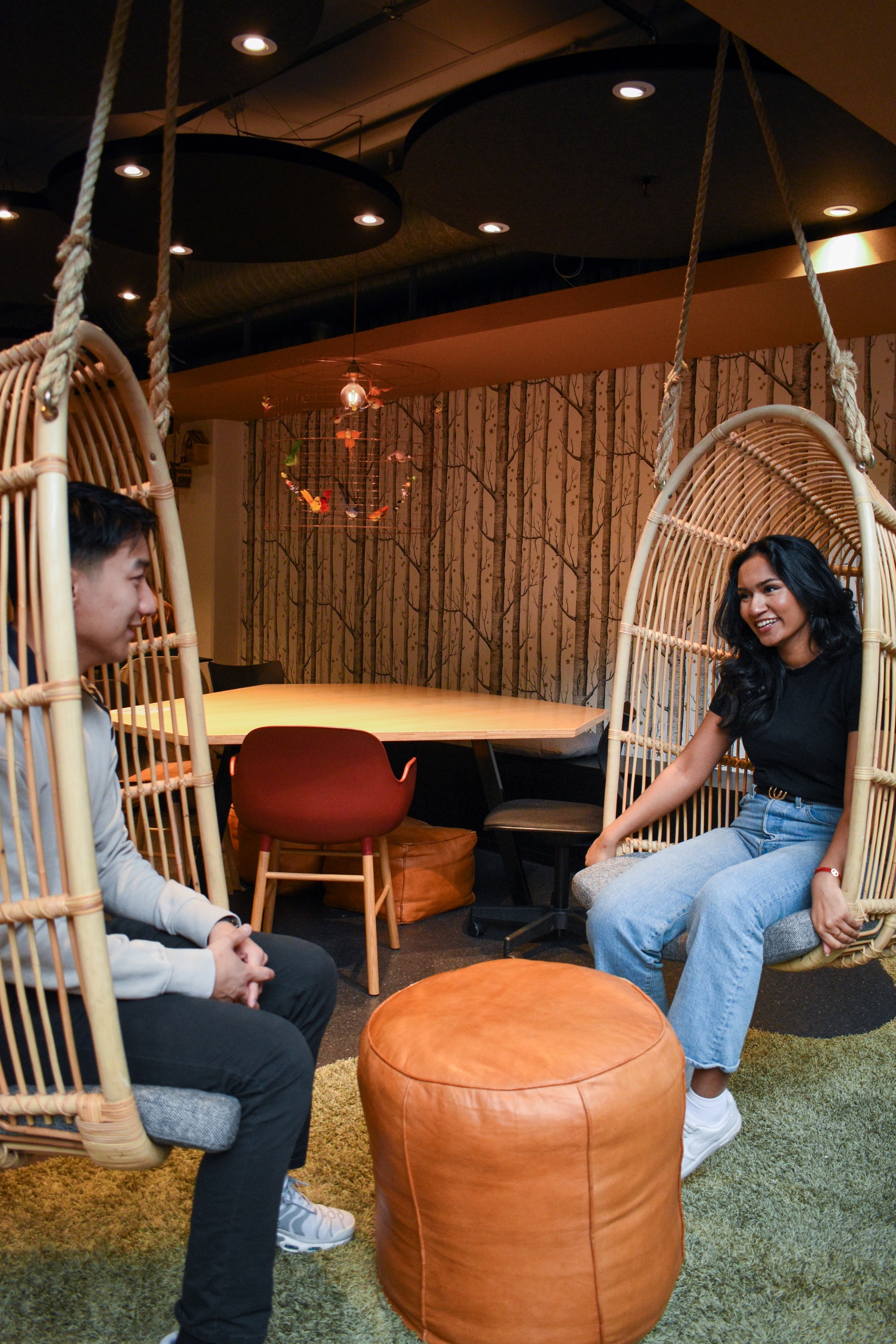 Troubleshooting
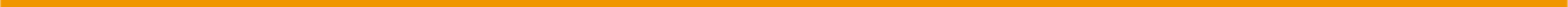 Common errors are:

Typing errors in commands
Missing \ , { , } or [ , ]
Missing \begin{.. 
Missing \end{..
Incorrect file path
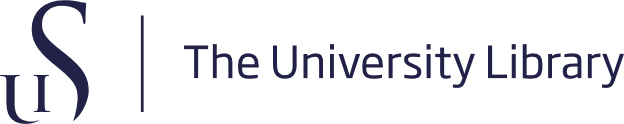 How to interpret errors
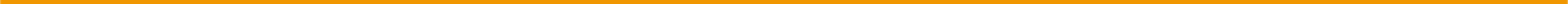 Two types of errors: 
Yellow: «warning» 
Red: «error» 

Which type of error do you get?
What does the error say?
Which line?
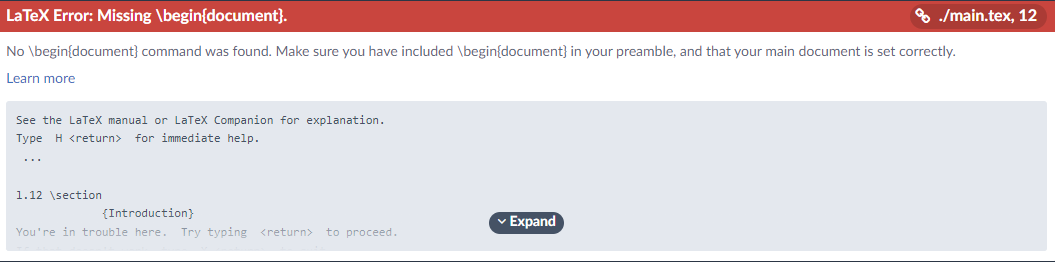 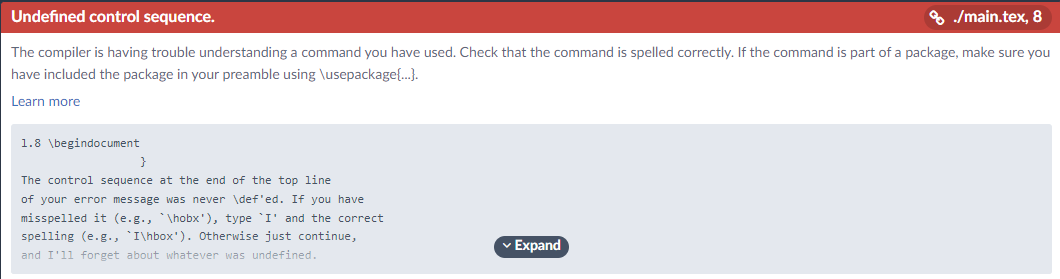 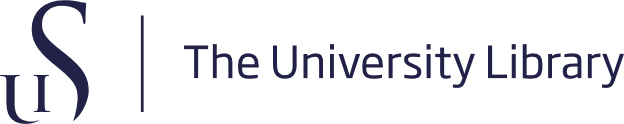 Now it's your turn to try!
Find the LaTeX help pages in Canvas and go through the modules: 
«Getting started with LaTeX» and «Tasks for LaTeX 1»
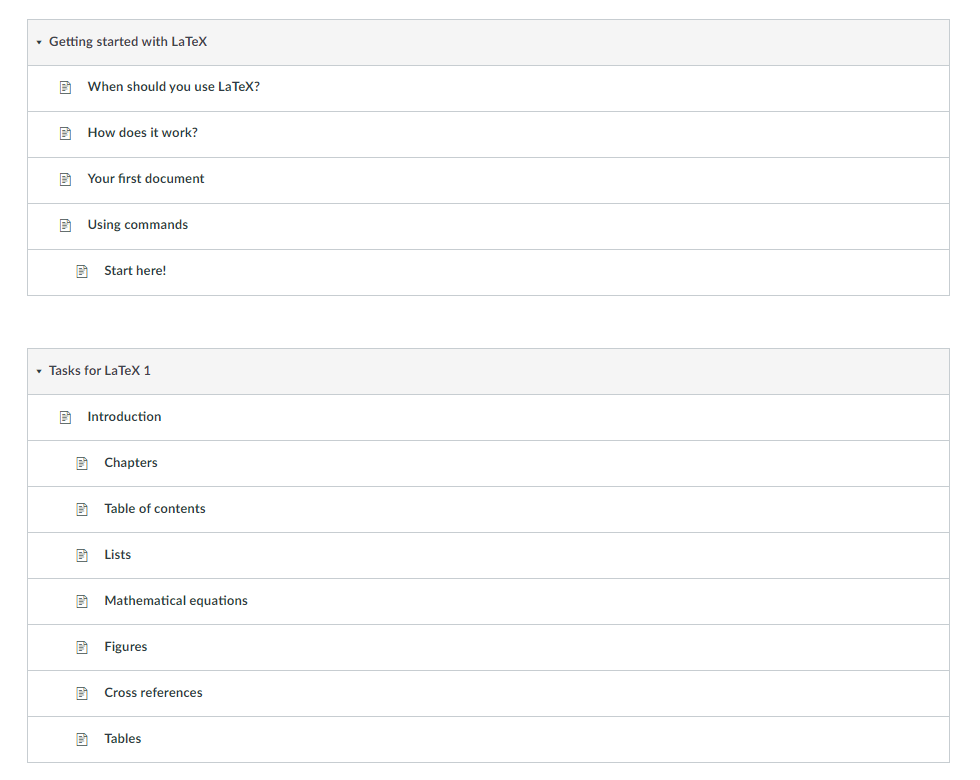 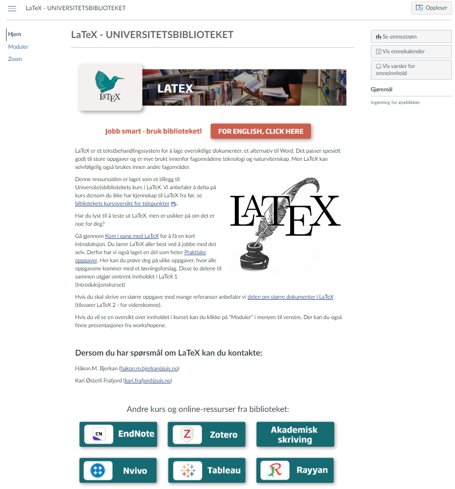 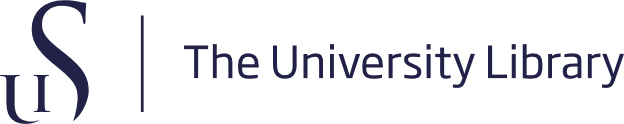 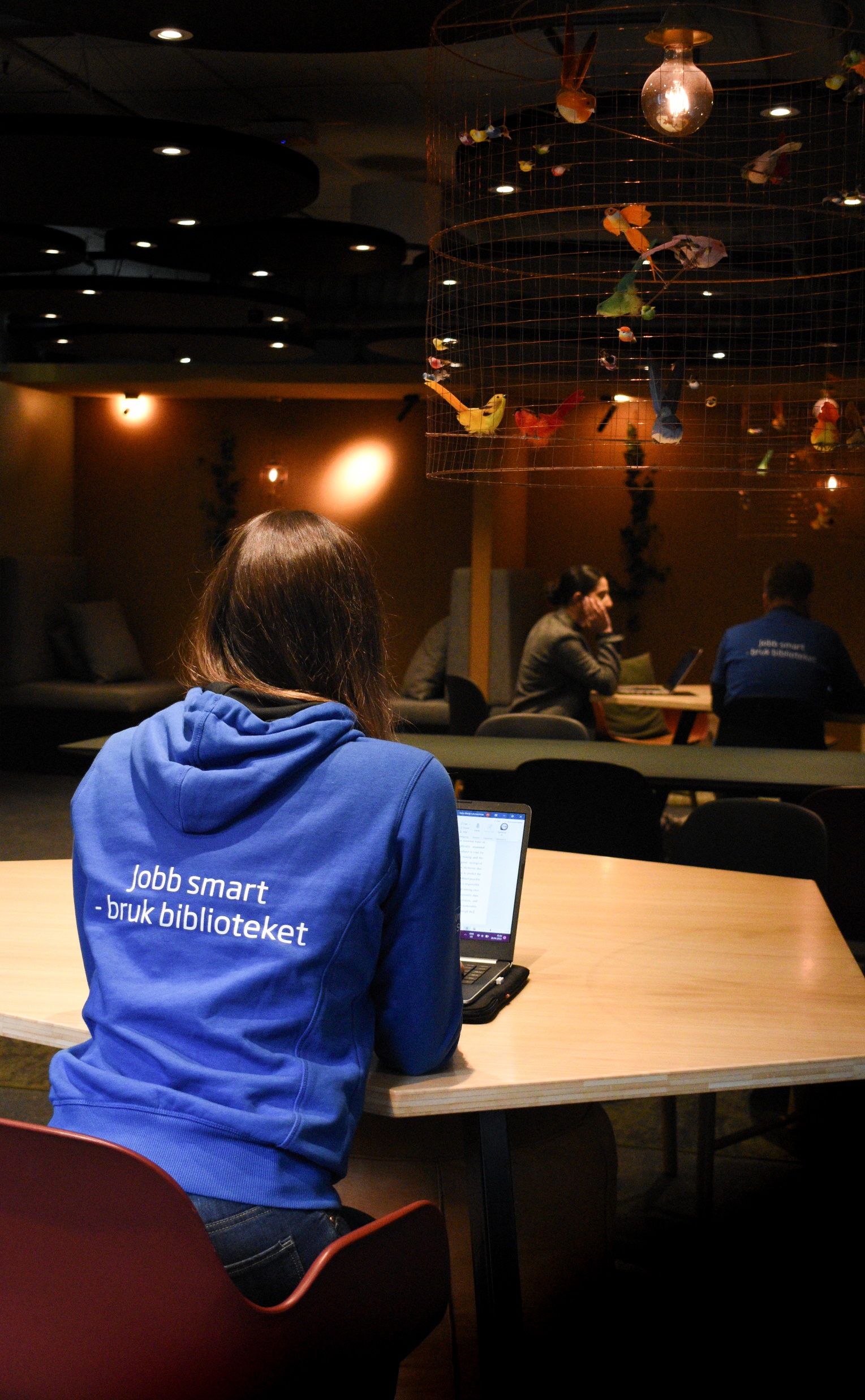 Useful resources
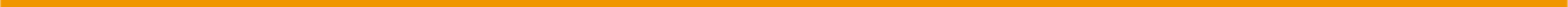 LaTeX help pages in Canvas
The University Library course calendar
The Study Lab – get help from student mentors with academic writing
Learning Support Center – get individual guidance if you experience academic challenges
Citation Compass – helps you cite sources and critically evaluate sources
Søk & Skriv – get help getting started on your thesis writing
Podcast about academic writing
Remote access

ub@uis.no
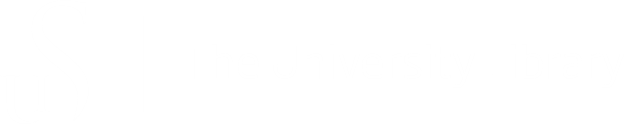 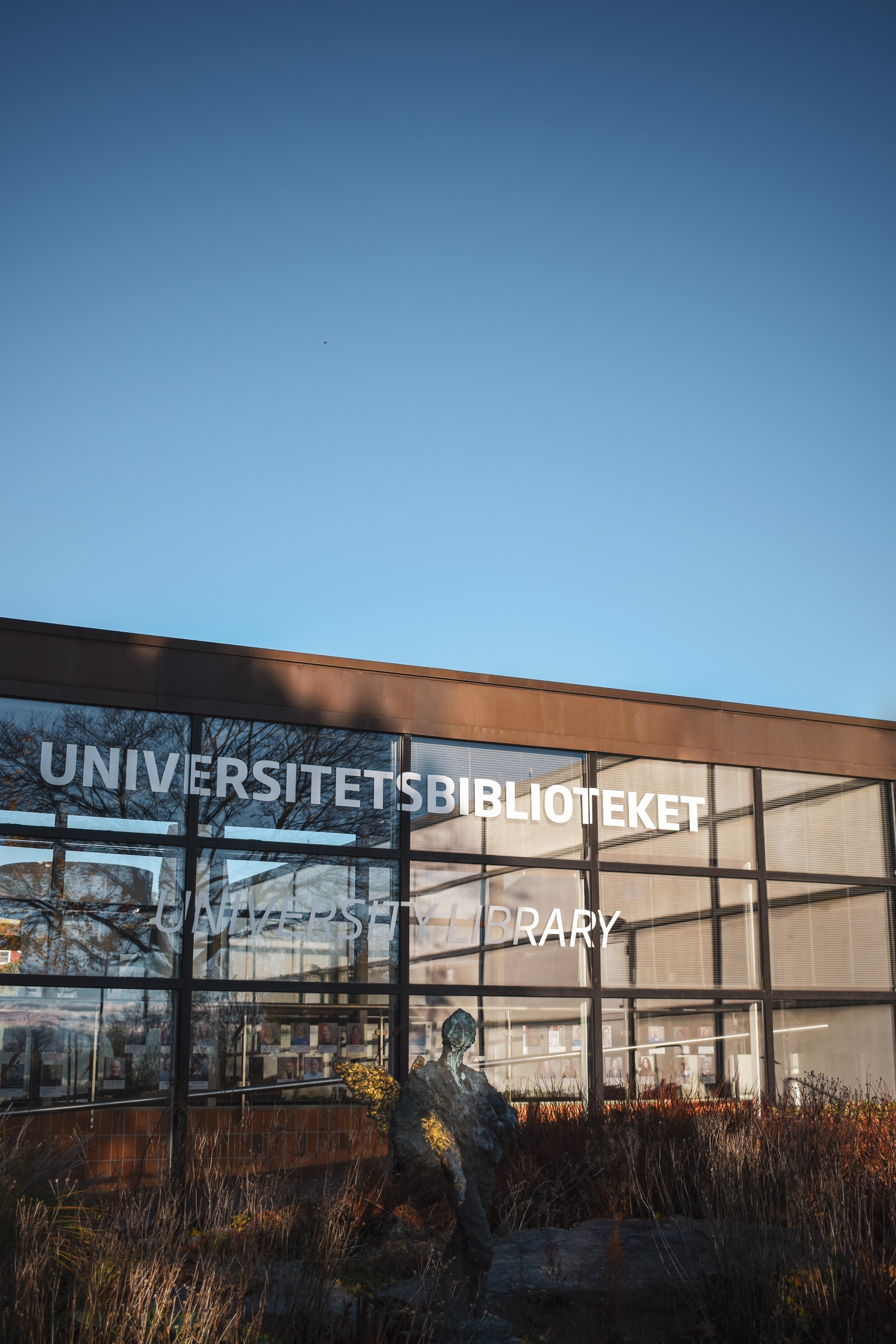 Thank you for your attention 
and good luck with LaTeX!
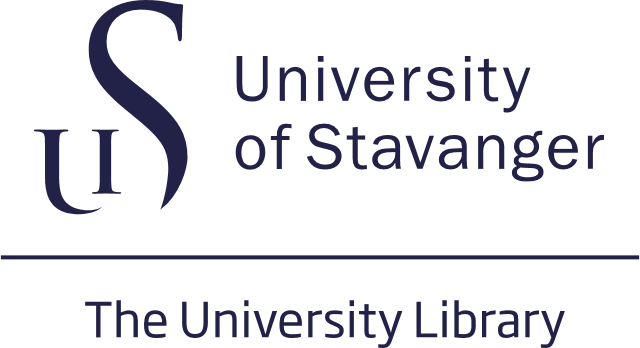